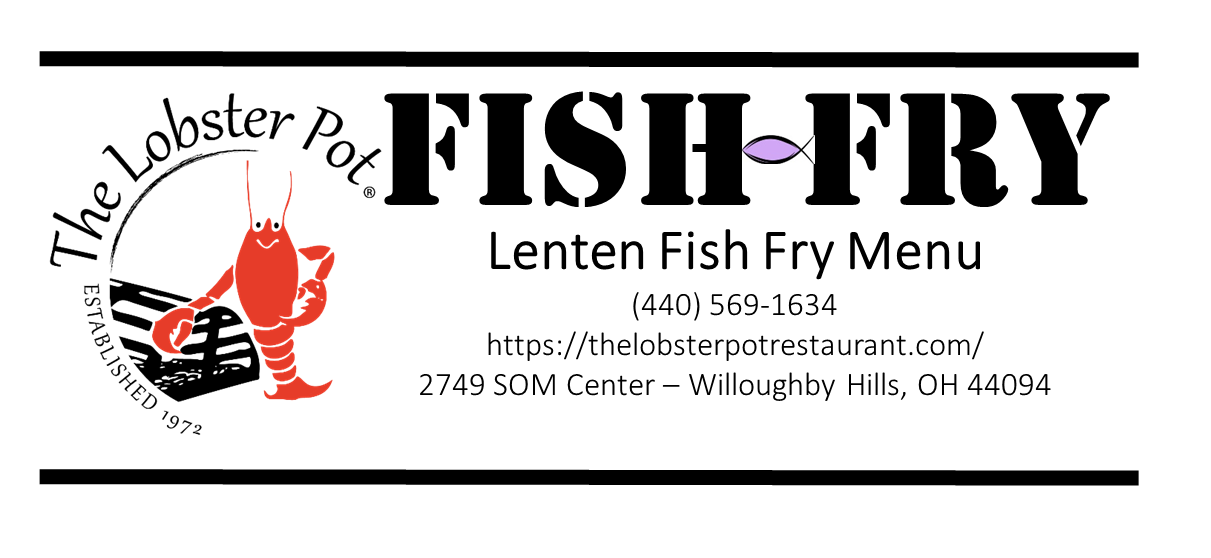 Ash Wednesday & Fridays during Lent
Dine In or Take Out
Great Lakes Beer Battered Haddock Platter…………………..$16
Great Lakes Beer Battered Lake Perch Platter………………..$23
Great Lakes Beer Battered Walleye Platter…………………….$23
Fresh Salmon………………………………………………………………...$25
* Served with homemade coleslaw and hand cut fries
* Served with homemade coleslaw and hand cut fries
**
* Served with homemade coleslaw and hand cut fries
**
* Grilled or blackened, served with your choice of two sides
Ask your server for our Catch of the Day Fresh Fish Specials 
or look at our Menu for multiple Seafood options!
Fish Fry Available - Broiled or Gluten free upon request.
** When Available - limited fresh supply